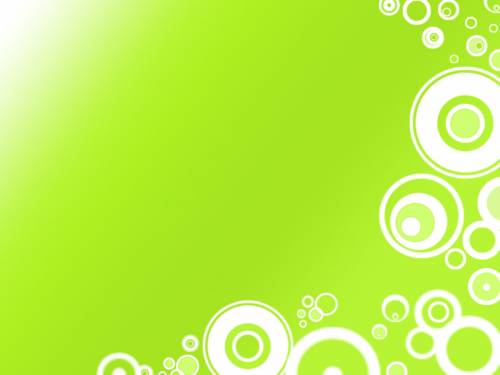 Впровадження моделі превентивної освіти у Шполянському навчально-виховному комплексі “Загальноосвітня школа I-III ступенів № 3 – гімназія”
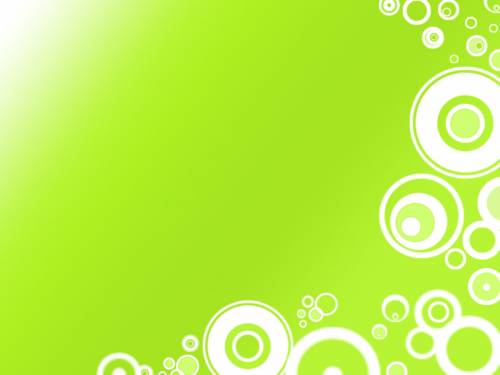 Структурна модель
Дитяча правова студія “Дитинство”
Туристсько-краєзнавчий гурток “Турист”
Літературно-мистецька студія “Первоцвіт”
Школа I-III ст. з профільними класами (загальноосвітні, гуманітарні, математичні, суспільнознавчі)
Центр розвитку особистості
Зразковий дитячий танцювальний колектив “Барвінок”
Спортивні гуртки (волейбол, баскетбол, футбол)
Світ здоров’я
ЕНЦ
юні квітникарі
юні екологи
Агітаційно-просвітницька група з питань здорового способу життя “Вибір”
Мистецький гурток “Чарівний пензлик”
Психологічно-соціальна служба (тренінги для педагогів, тренінги для батьків, тренінги з школярами)
Учнівське об’єднання “Ми за здоров’я” (міністерство з питань здорового способу життя, учнівський парламент)
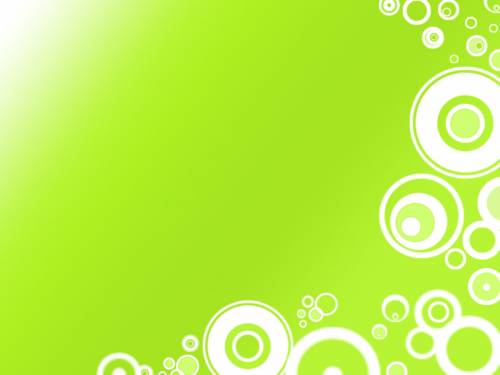 Мета проекту Школи, дружньої до дитини:
Забезпечення цілісного благополуччя дитини шляхом створення необхідних умов для її особистісного розвитку, упорядкування сприятливого шкільного середовища, налагодження партнерської взаємодії учасників навчально-виховного процесу, розкриття та розвиток творчої, активної особистості шляхом популяризації здорового способу життя, профілактики шкідливих звичок, формування вміння цінити життя та здоров’я у всіх його проявах
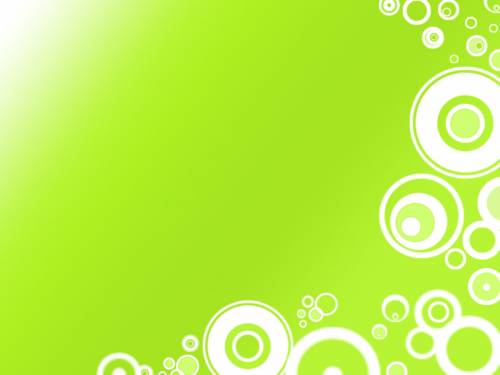 Кабінет виховної роботи
Спортив-ні секції, гуртки
Класово-ди, класні керівни-ки
Психолог
Шкільна республі--ка
Парла-мент
Учителі
Школа, дружня до дитини
Батьки, громадськість
СТРУКТУРА ШКОЛИ, ДРУЖНЬОЇ ДО ДИТИНИ
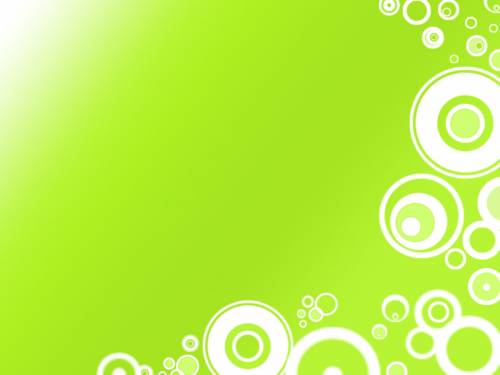 Курс «Основи здоров’я», ОБЖ
Фізичне
Спортивні секції, гуртки
Позакласна спортивно-масова робота
Складові
здоров’я
Спецмедгрупи
Медичний огляд
Тренінги по формуванню здорового способу життя
Курс «Основи здоров’я», ОБЖ
Духовно-моральне
Танцювальний колектив «Барвінок»
Соціальне
Акції, операції з питань здорового способу життя
Зустрічі з лікарями. Дні  здоров'я.
Дні профілактики
Місячник «За здоровий спосіб життя»
Всеобуч батьків
БУПЗ
Робота інформаційно-просвітницької групи «Шанс»
Психічне
Консультпункт довіри
Батьківські
збори
Робота психолога
Факультативи з психології
Шполянський НВК «Загальноосвітня школа І-ІІІ ступенів № 3 – гімназія»
ШКОЛА, ДРУЖНЯ ДО ДИТИНИ
                                                                                                                         Шляхи реалізації
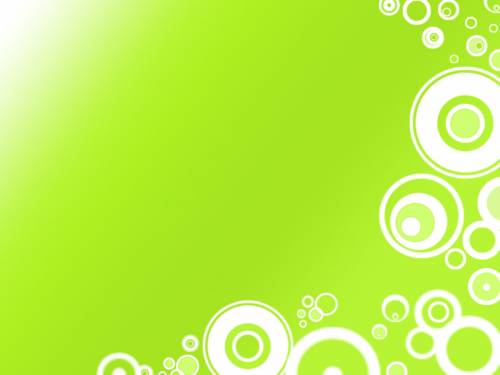 Піклування про шкільне середовище
Організація навчання на основі розвитку життєвих навичок
Включення питань розвитку здоров’я
Забезпечення навчально-методичної підготовки вчителів
Виміри ефективності і успішності діяльності закладу (моніторинг)
Напрямки діяльності
Взаємодія педагогів, учнів, батьків
Робота за авторською програмою духовно-морального розвитку школярів “З радістю по життю”
Співпраця з громадськими  організаціями
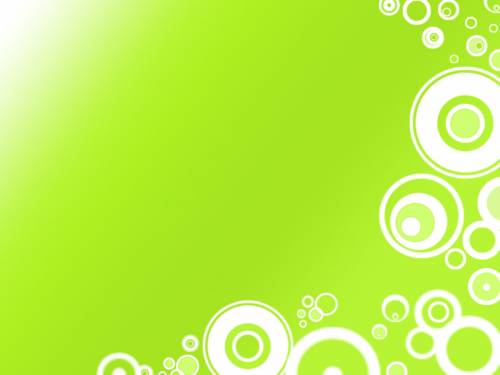 Педагогічний колектив
Батьківська рада і піклувальна рада
Веселкова країна
Суб’єкти ЗНЗ, як Школи дружньої до дитини
Організація старшокласників
Волонтерський загін “Товариш”
Королівство
Гуртки і спортивні секції
Міністерство з питань здорового способу життя
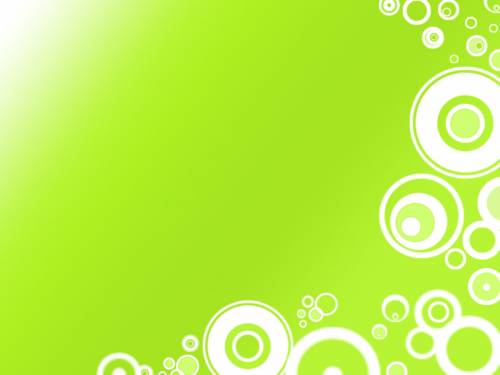 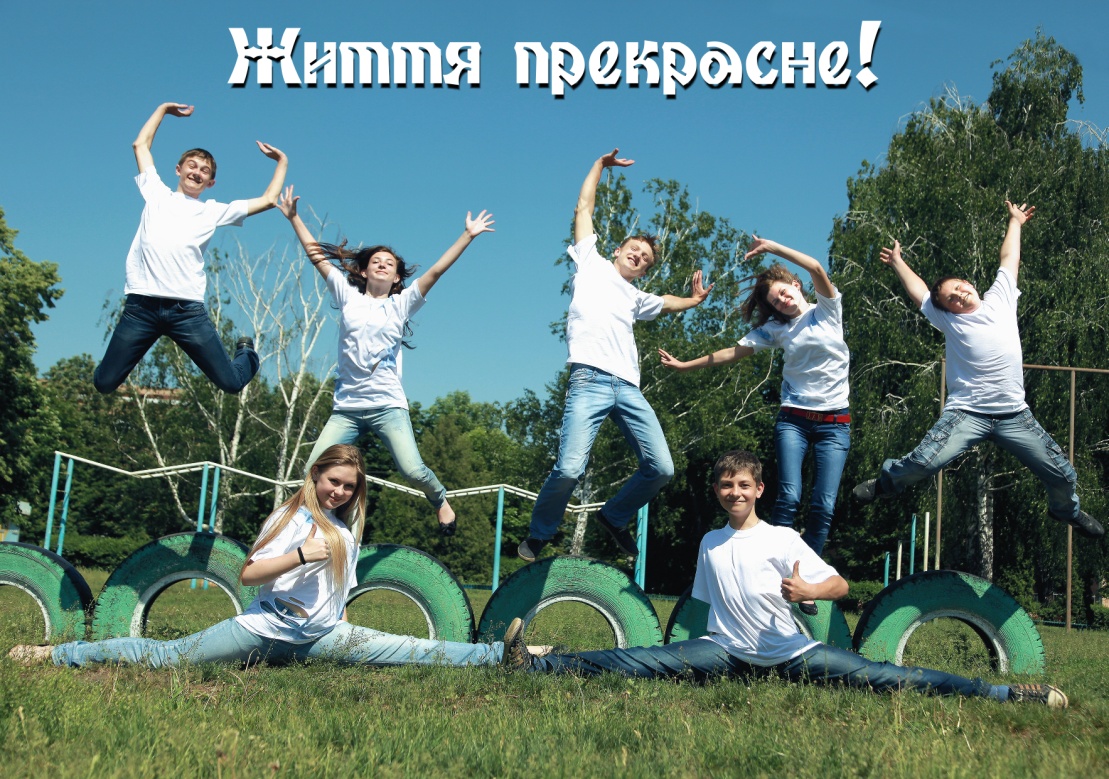 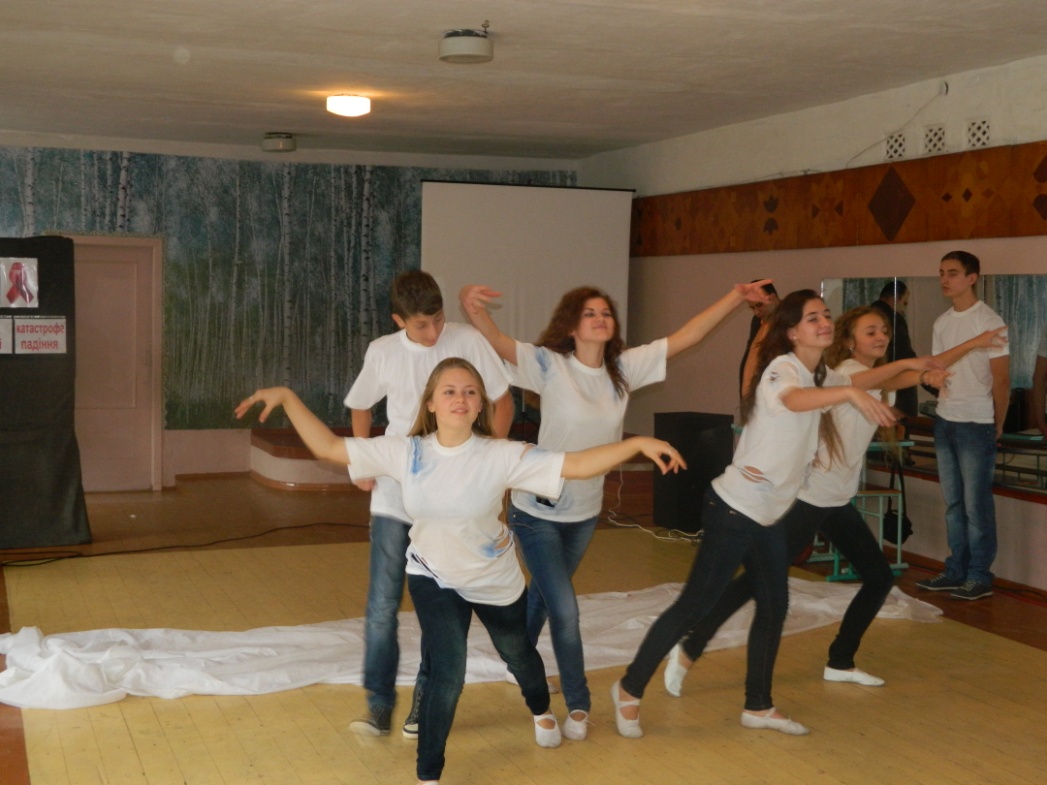 Агітаційно-просвітницька 
група з питань здорового 
способу життя “Вибір”
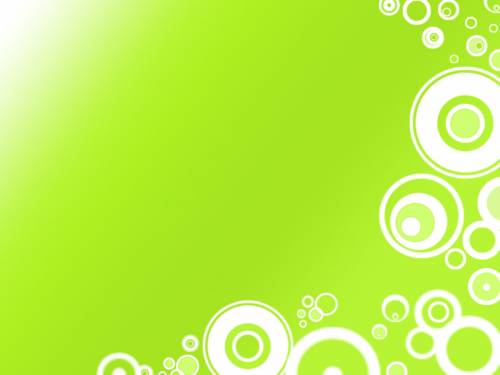 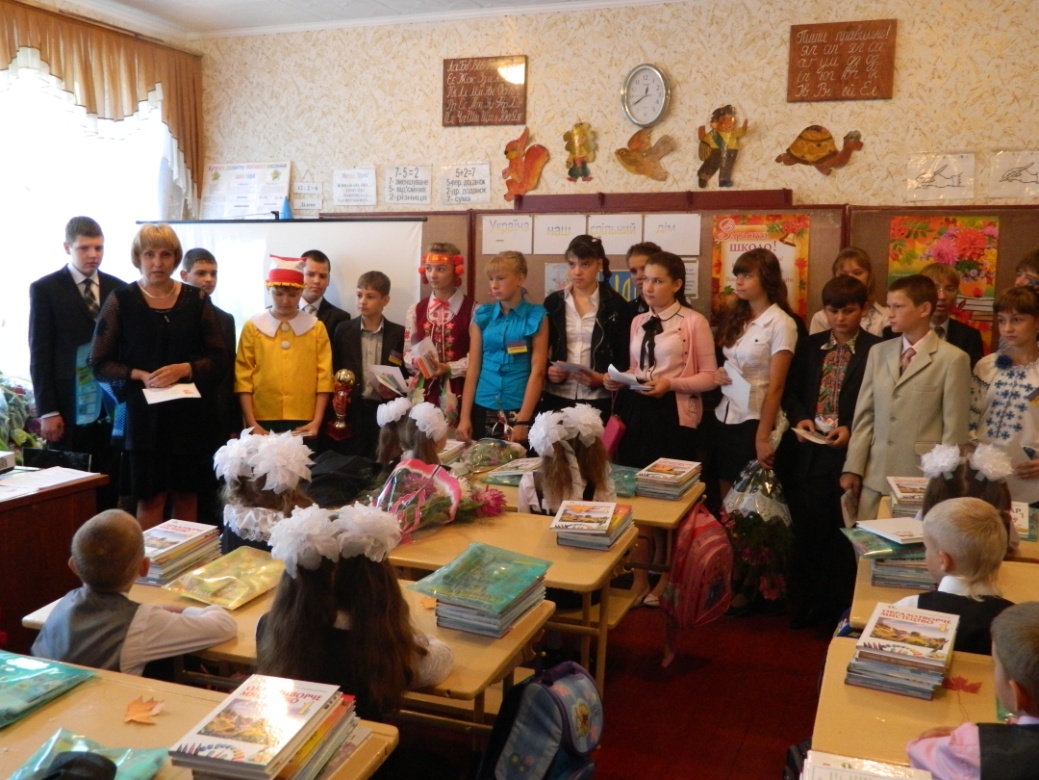 Волонтерський загін
“Товариш”.
Акція 
“Дай руку першокласнику”
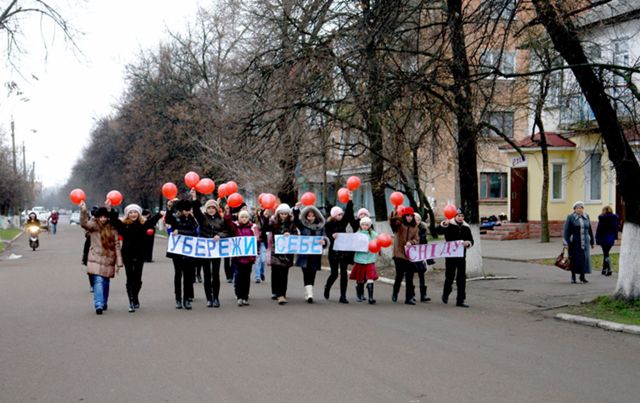 Волонтери під час вуличної
акції флеш-мобу
“Убережіть себе від СНІДу”
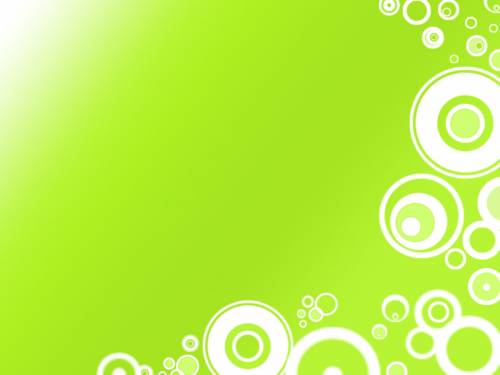 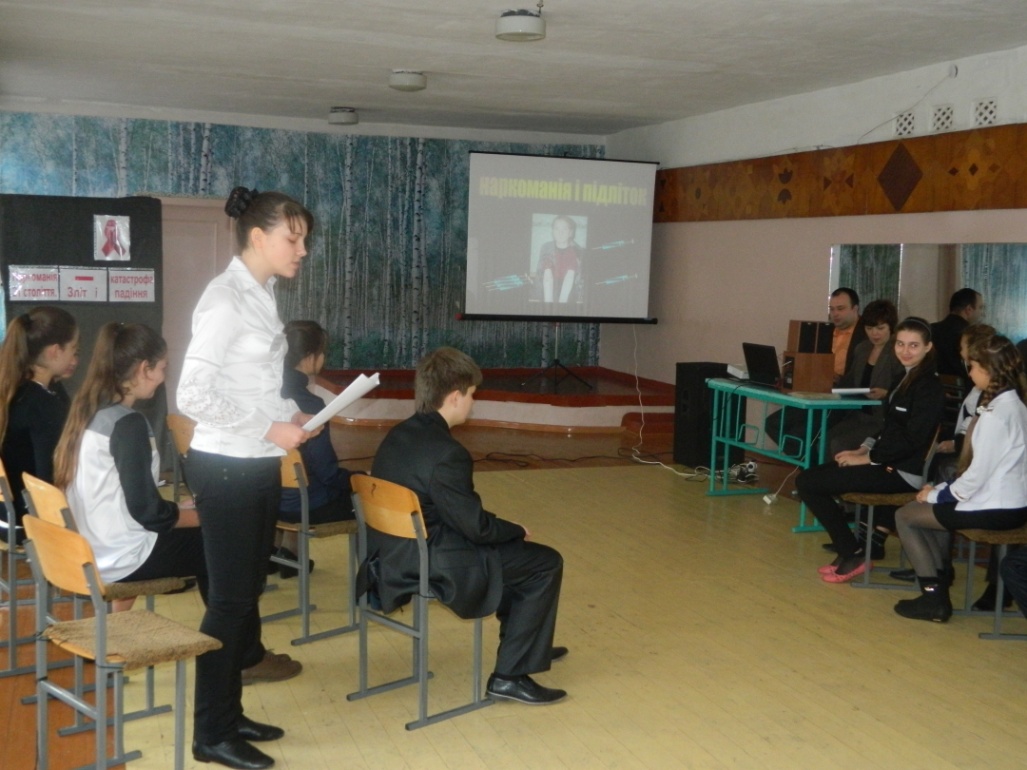 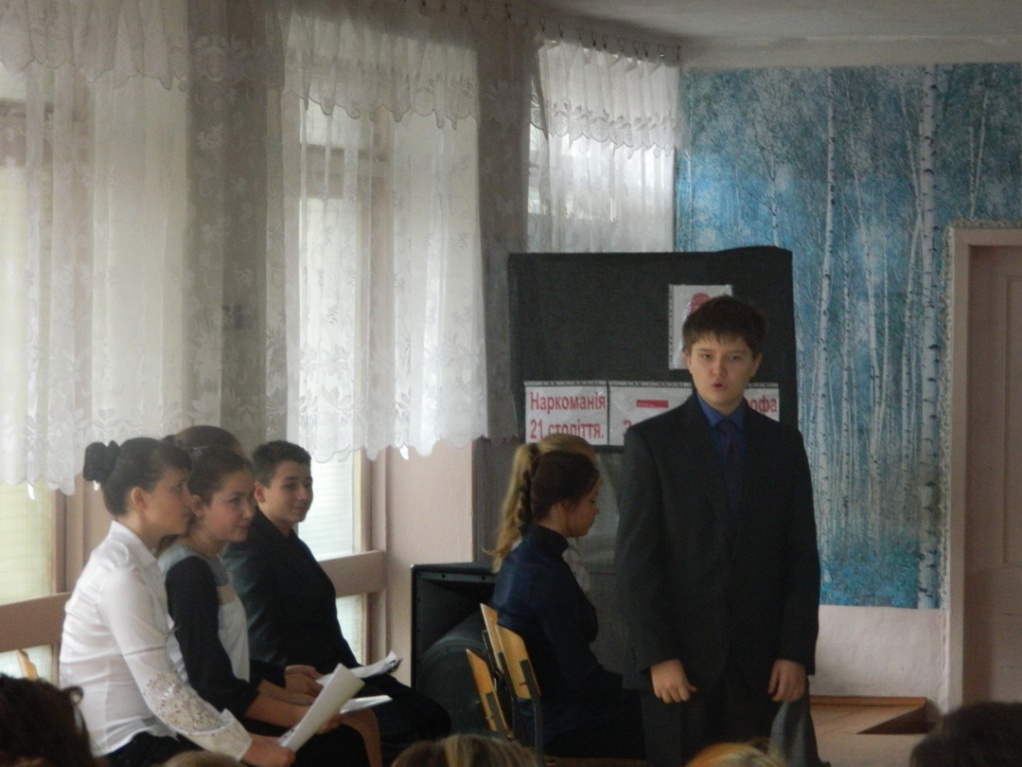 Науково-практична 
конференція
“Наркоманія – трагедія 
21 століття”
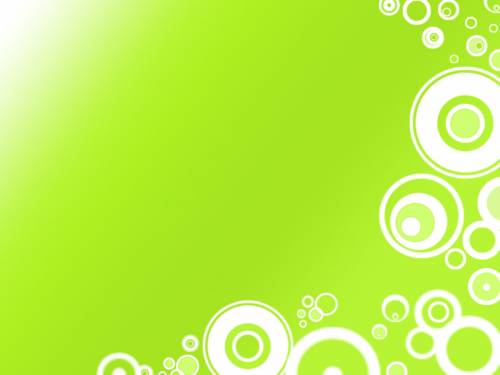 Інтерактивна освітня виставка
“Маршрут безпеки”
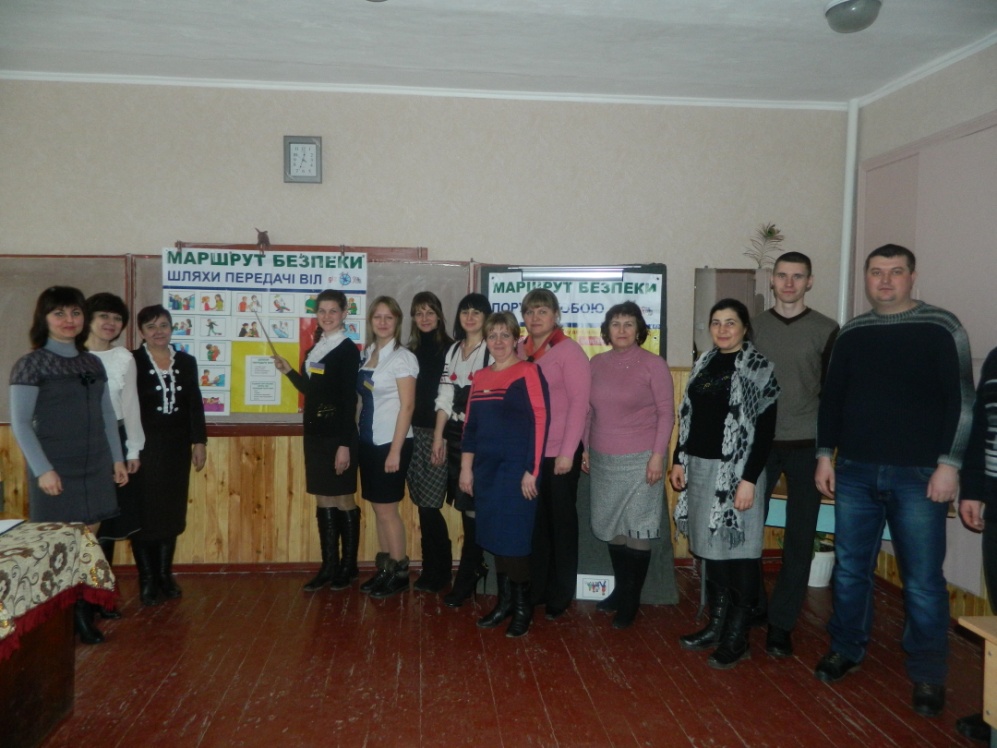 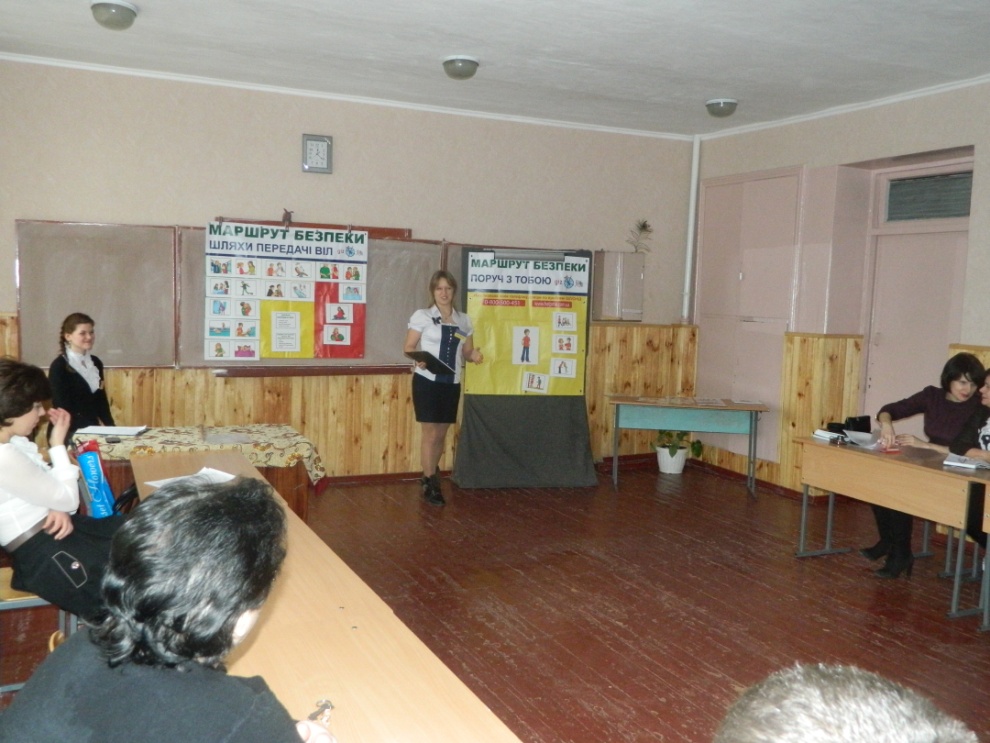 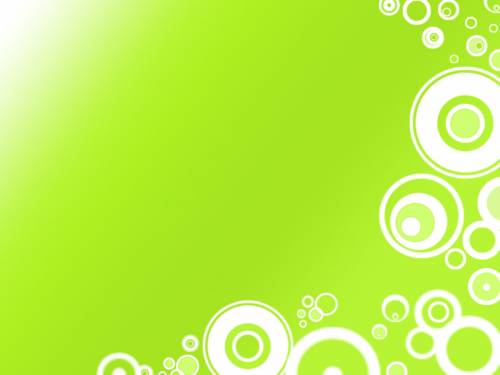 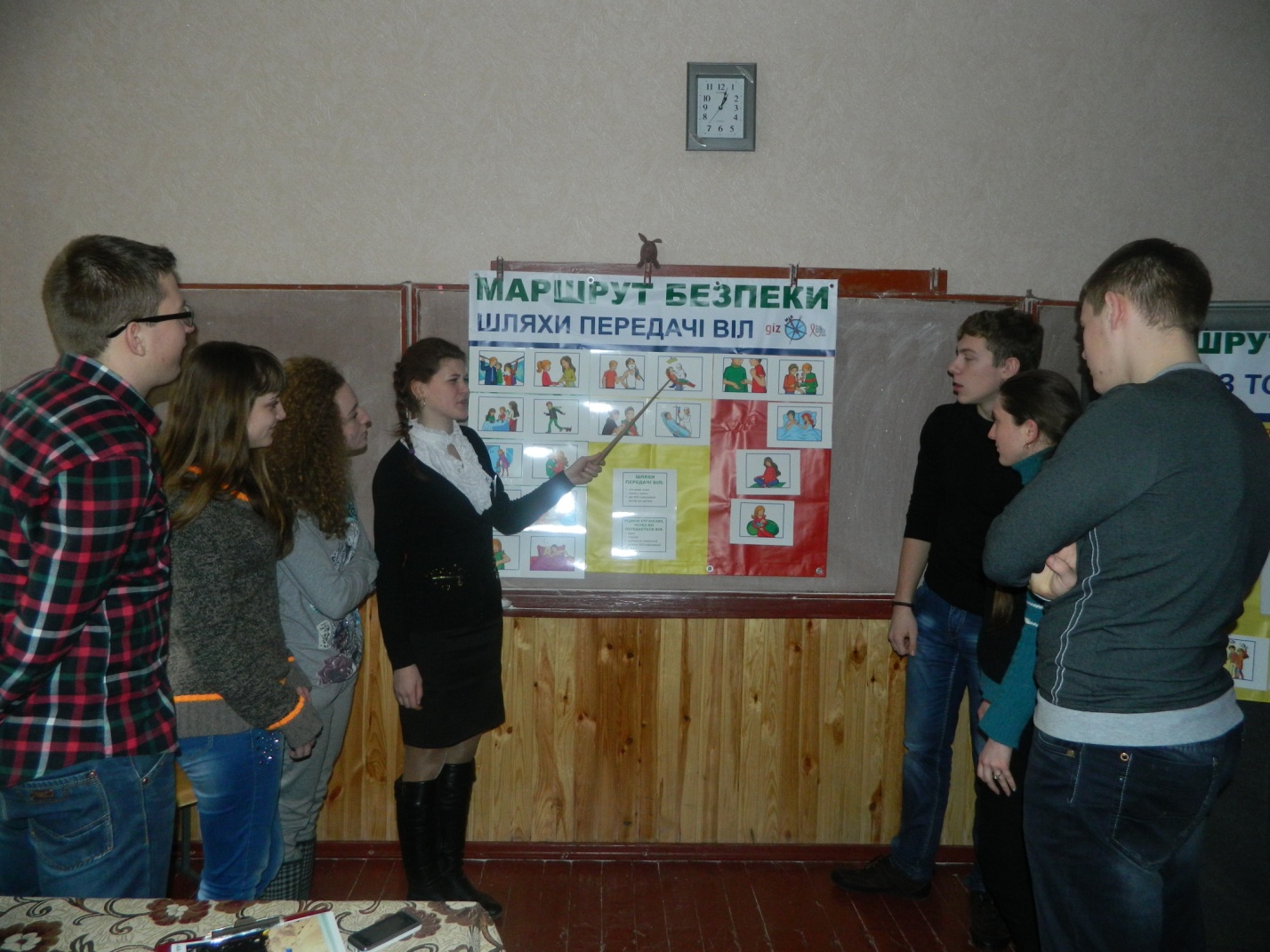 Члени учнівського парламенту – фасилітатори
гри-виставки “Маршрут безпеки”
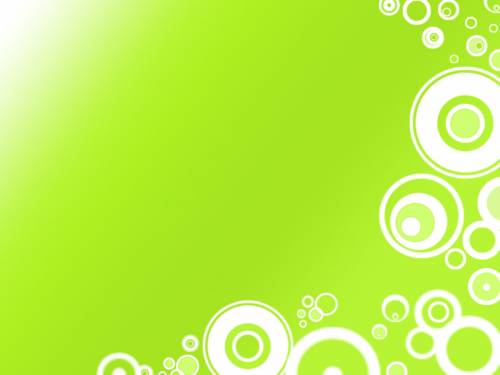 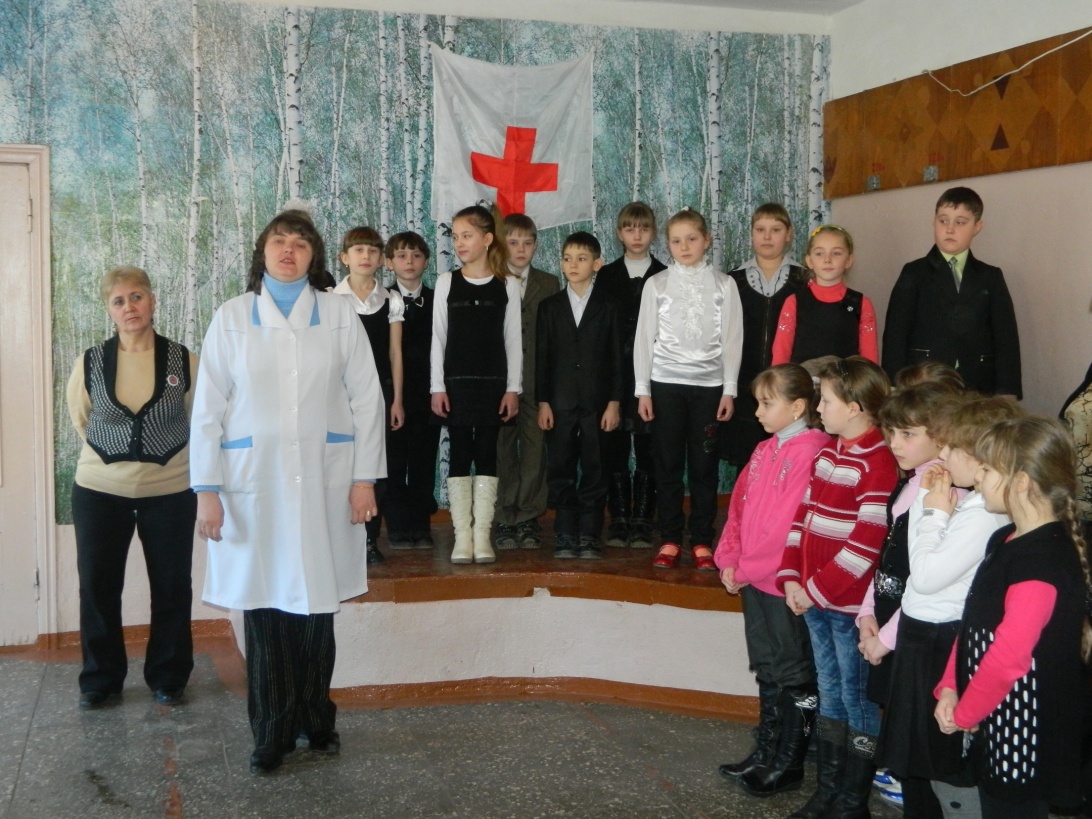 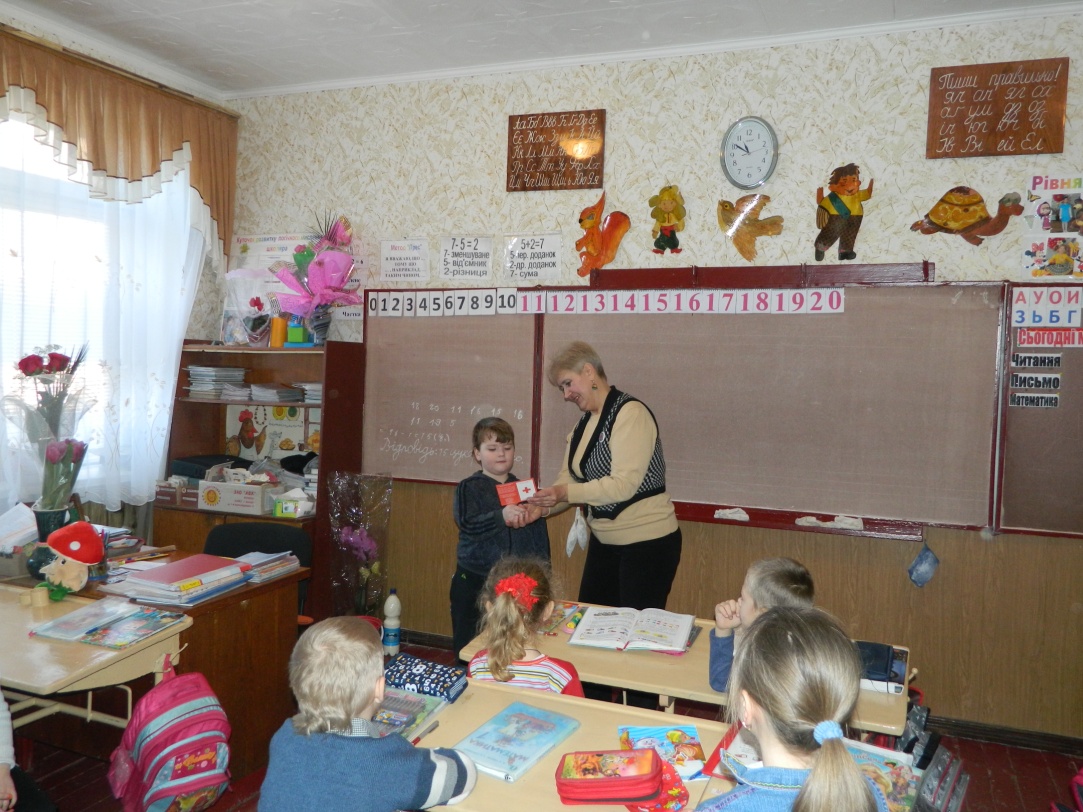 Посвята в члени
Товариства Червоного Хреста
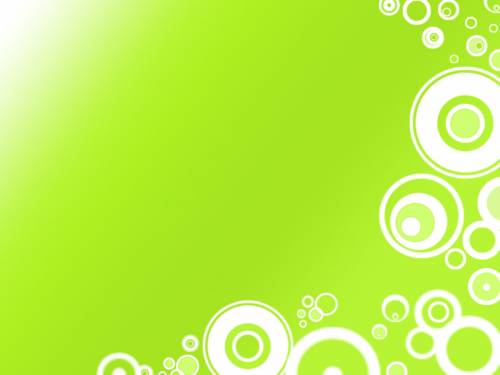 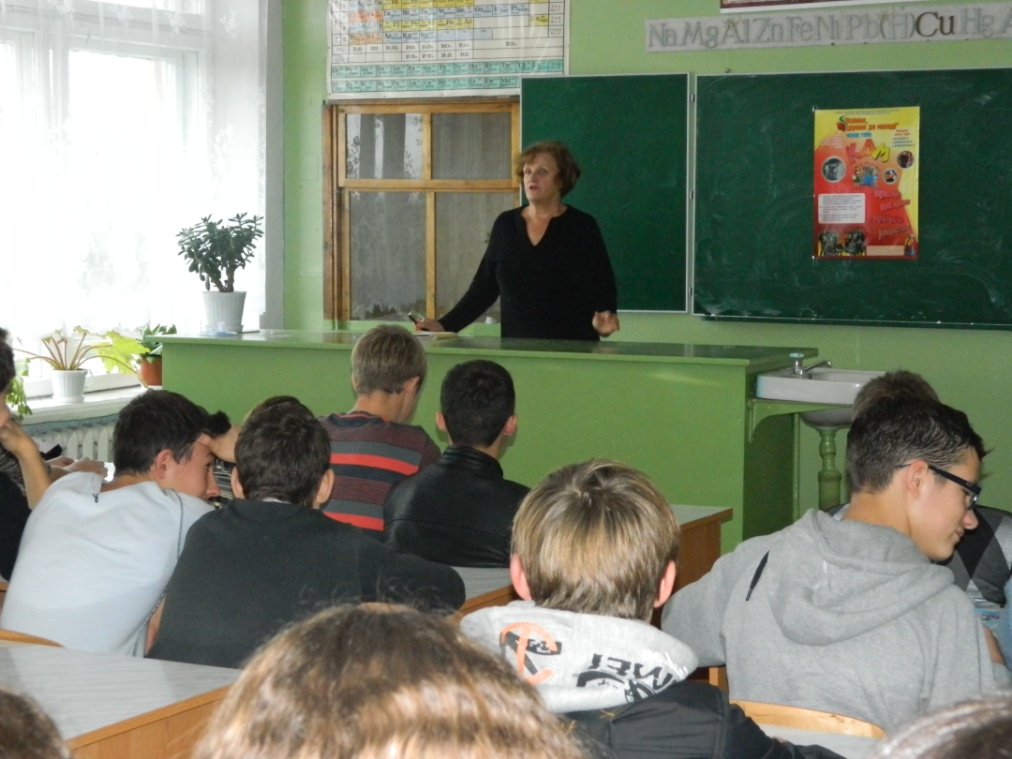 Зустрічі з лікарями
районної поліклініки
Єлісеєвою К.Г. та 
Набережною Т.К.
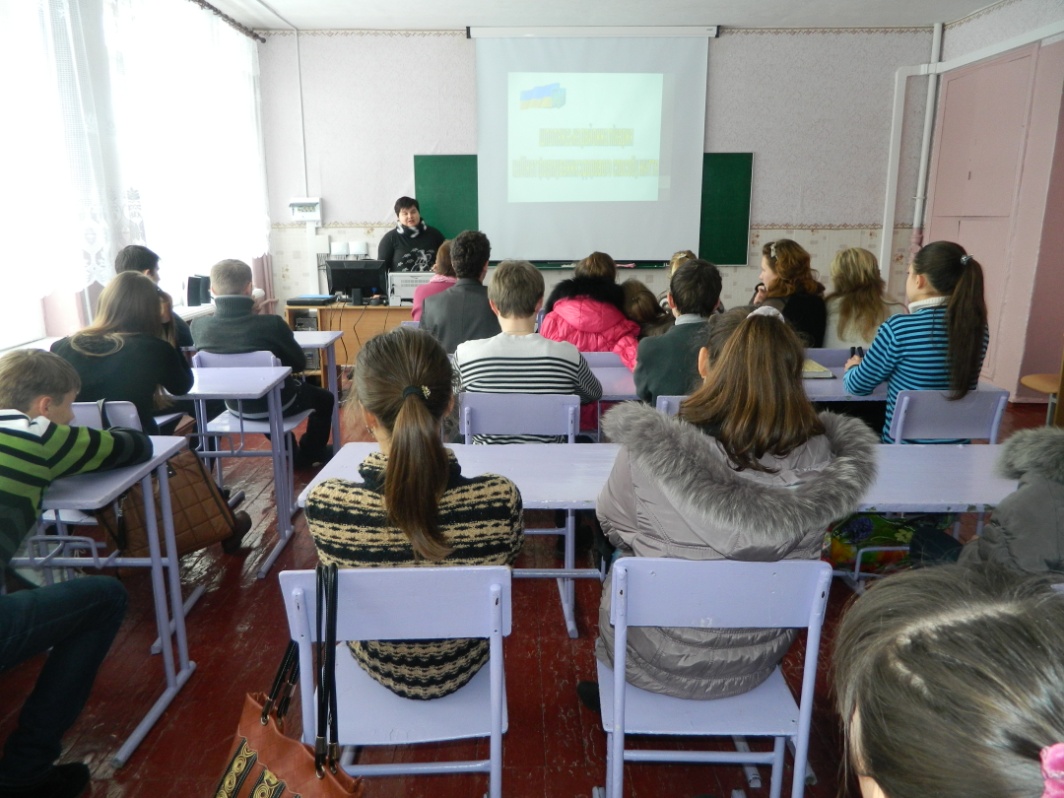 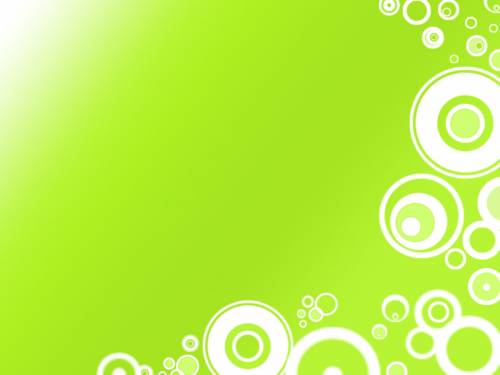 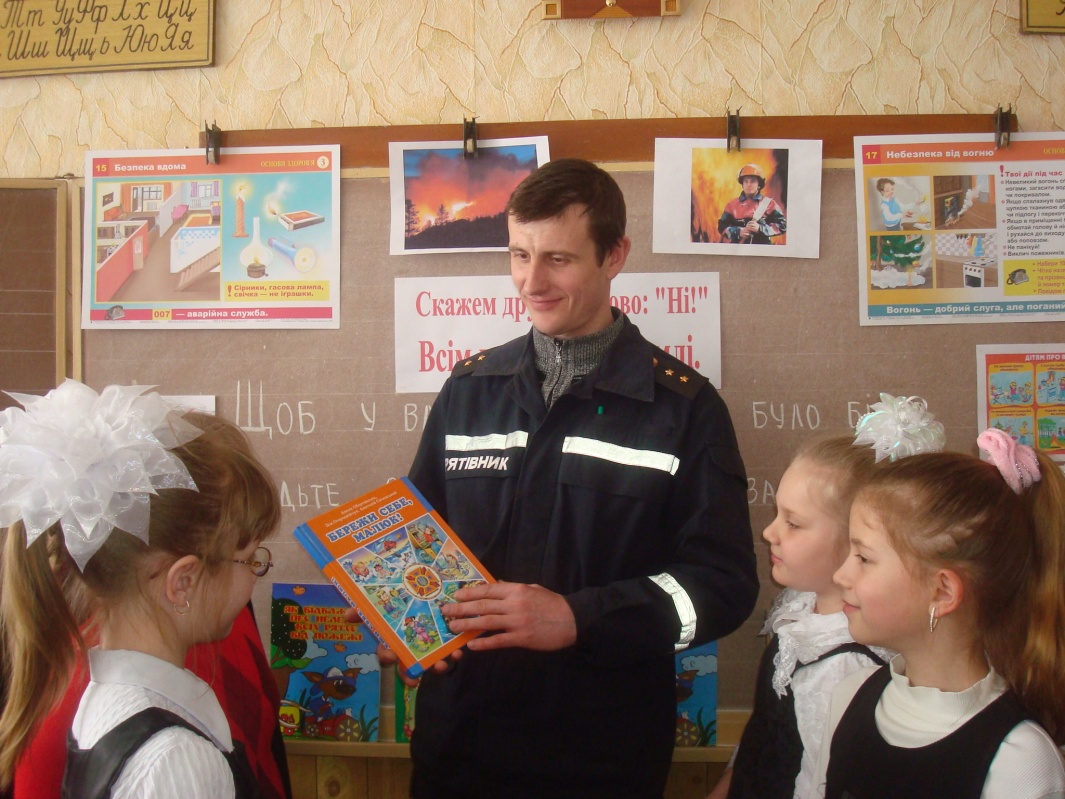 День “Бережи здоров’я. 
Будь пильним”
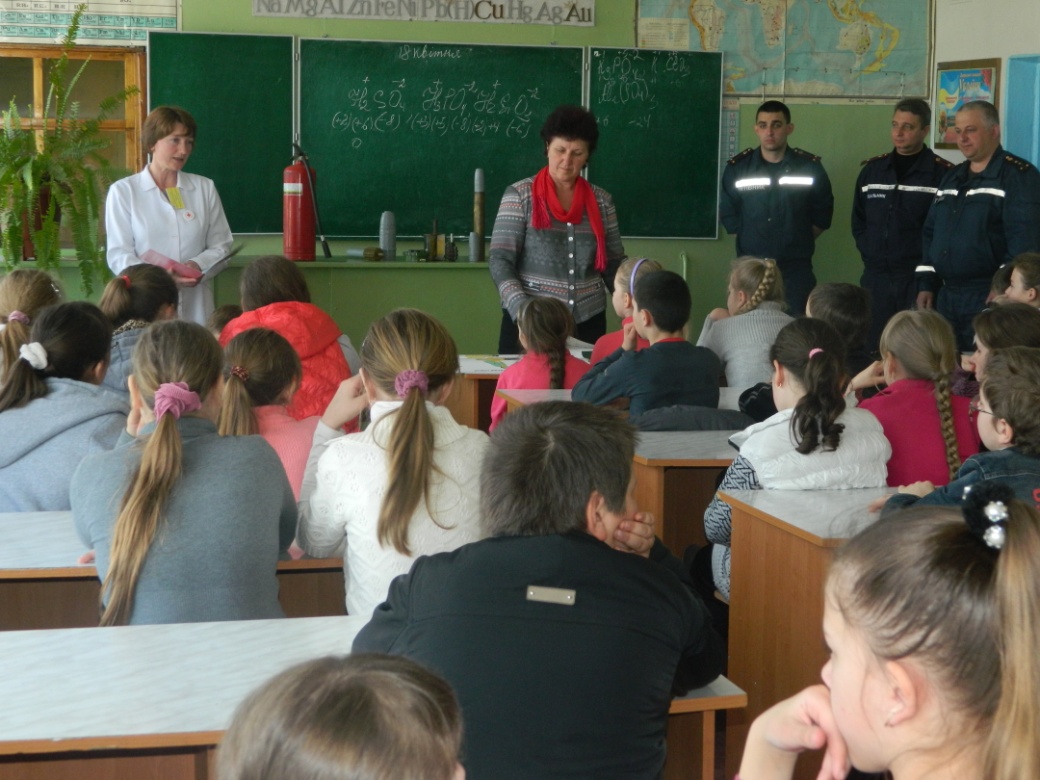 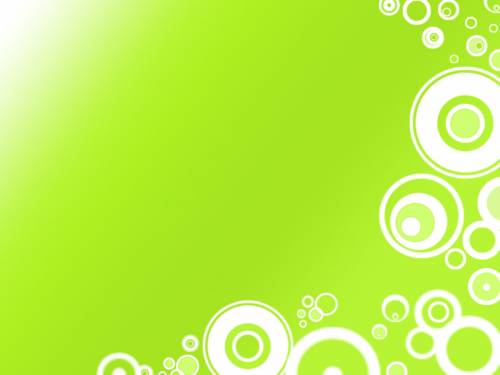 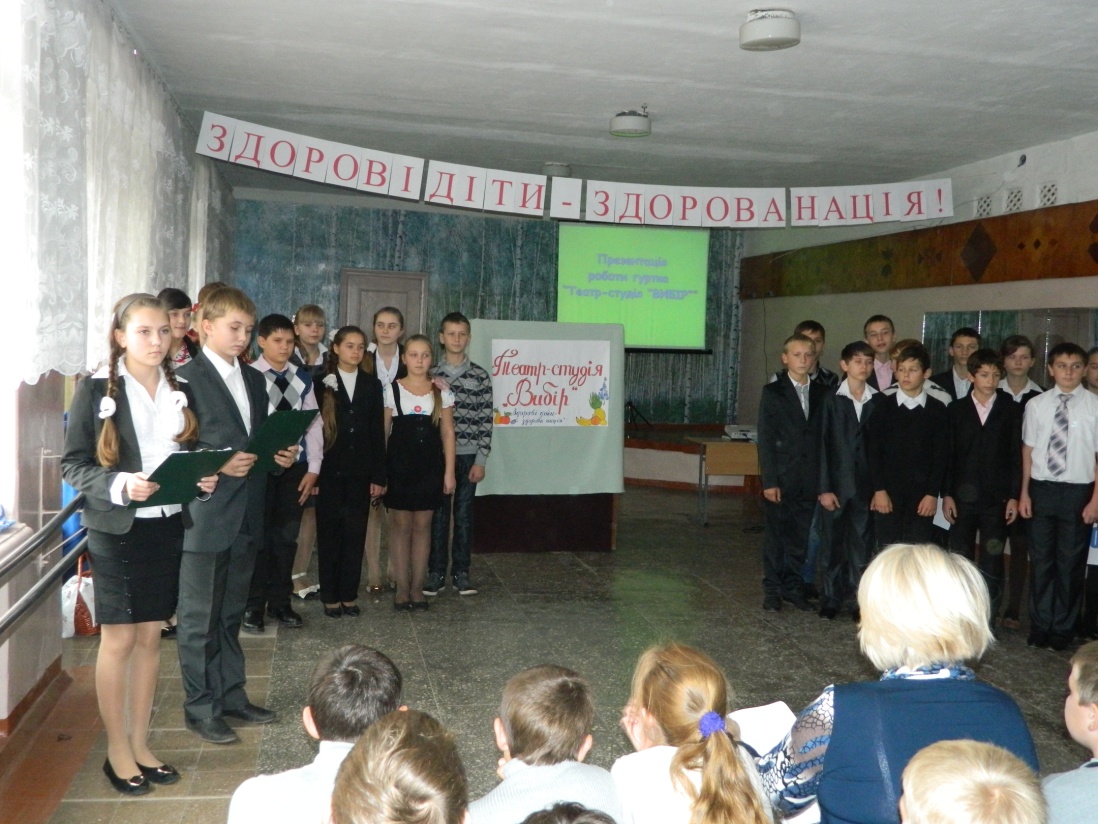 Виступ театральної 
студії “Вибір”
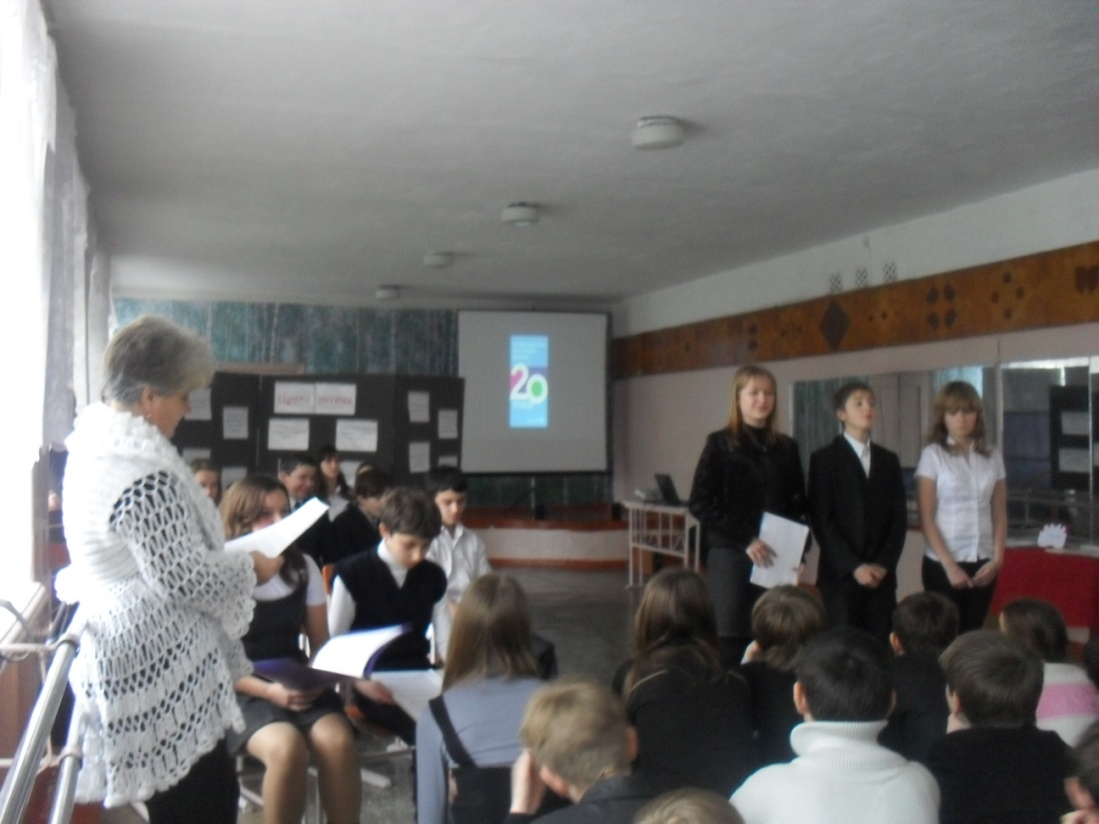 Відкрите засідання дитячої
правової студії “Дитинство”
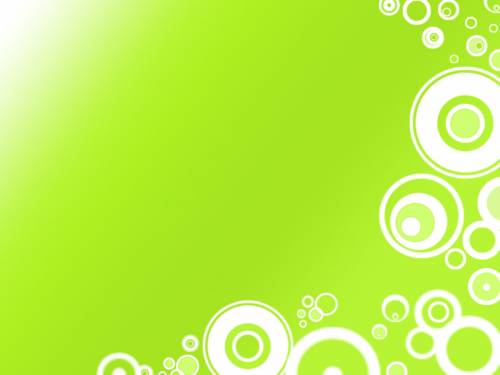 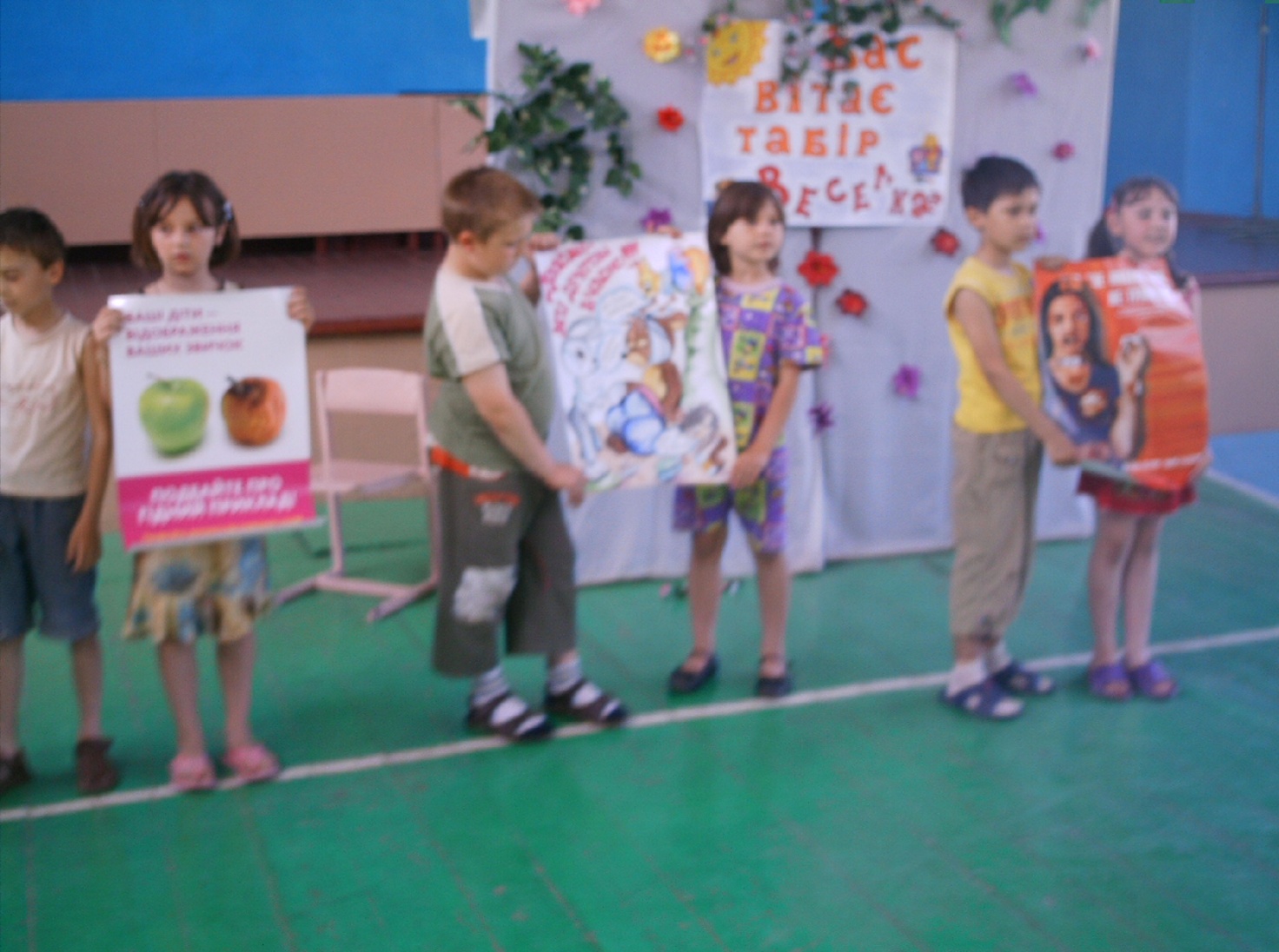 Виступ інформаційно-просвітницької групи “Шанс”
у таборі відпочинку “Веселка”
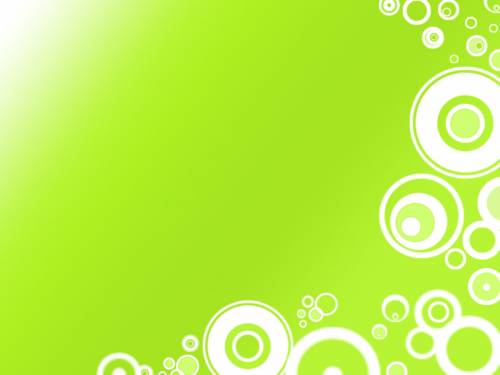 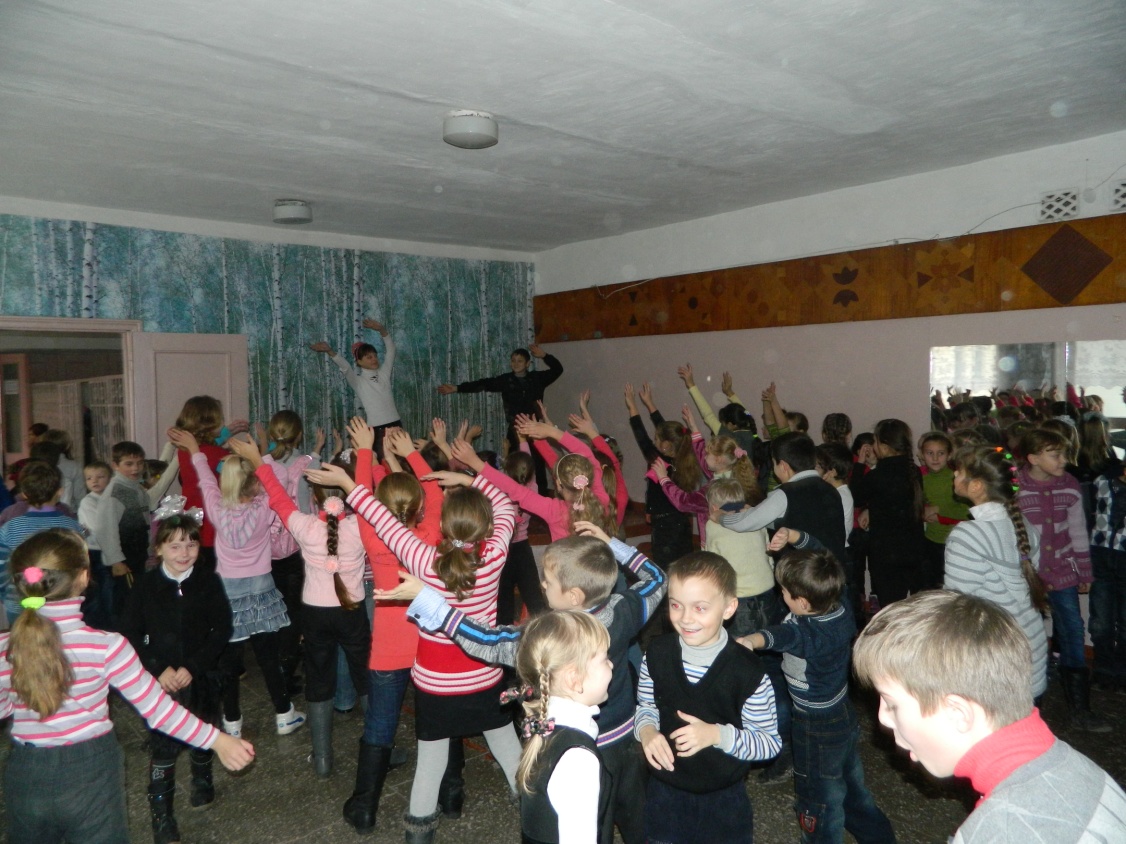 Традиційні “Веселі перерви”
з елементами аеробіки
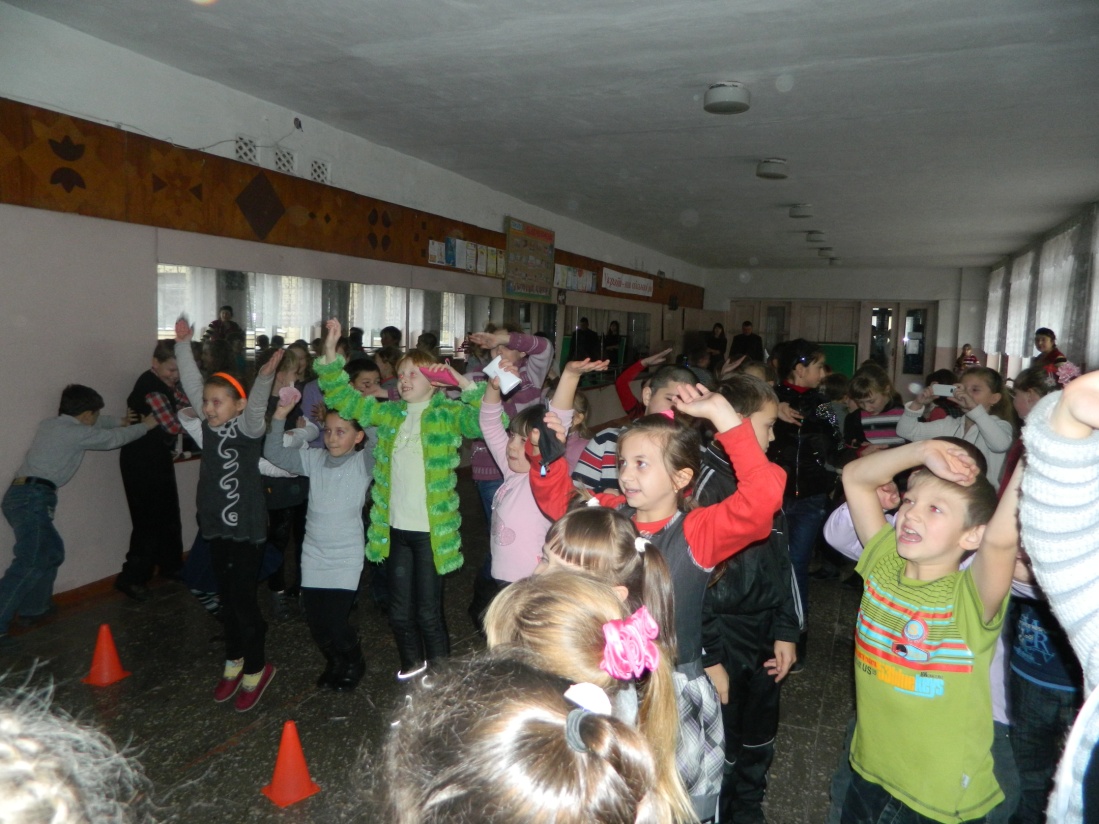 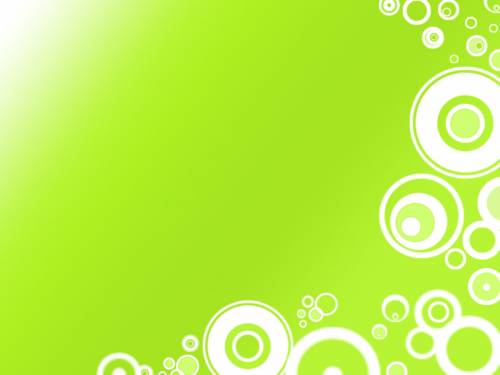 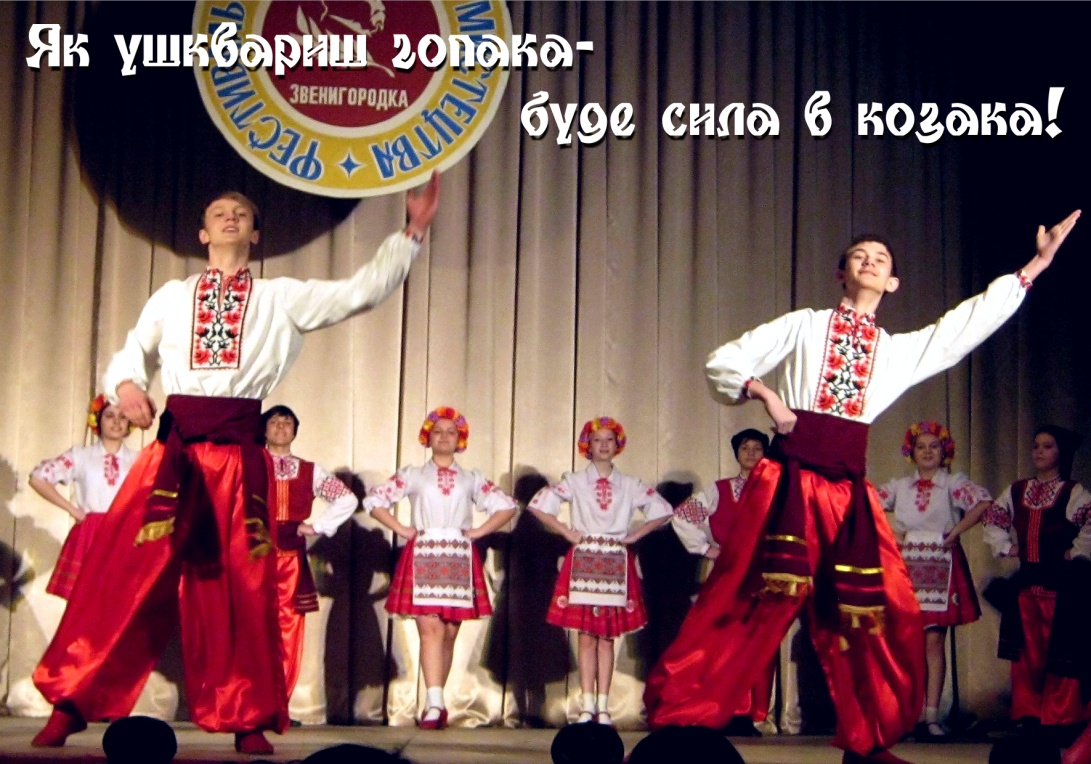 Танцює зразковий 
дитячий танцювальний 
колектив “Барвінок”
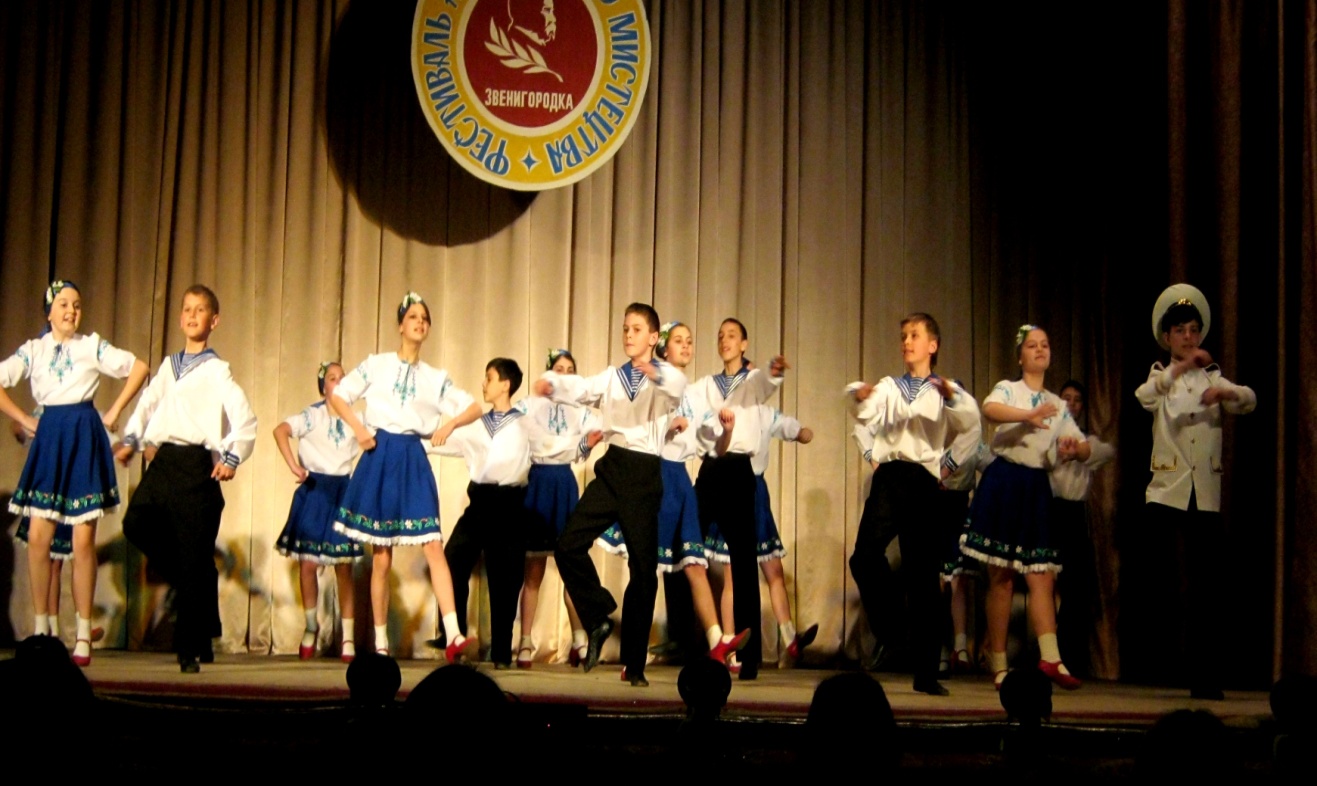 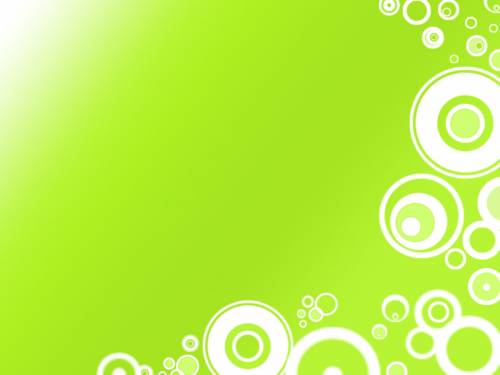 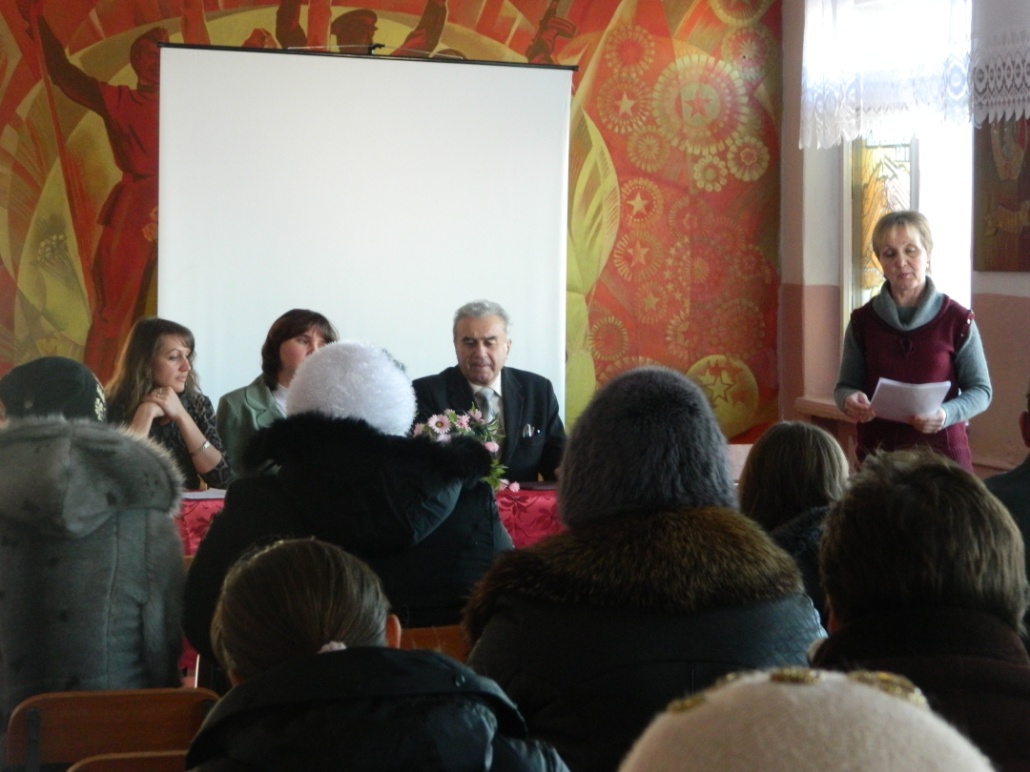 Батьківський всеобуч.
Заняття батьківського 
університету педагогічних знань
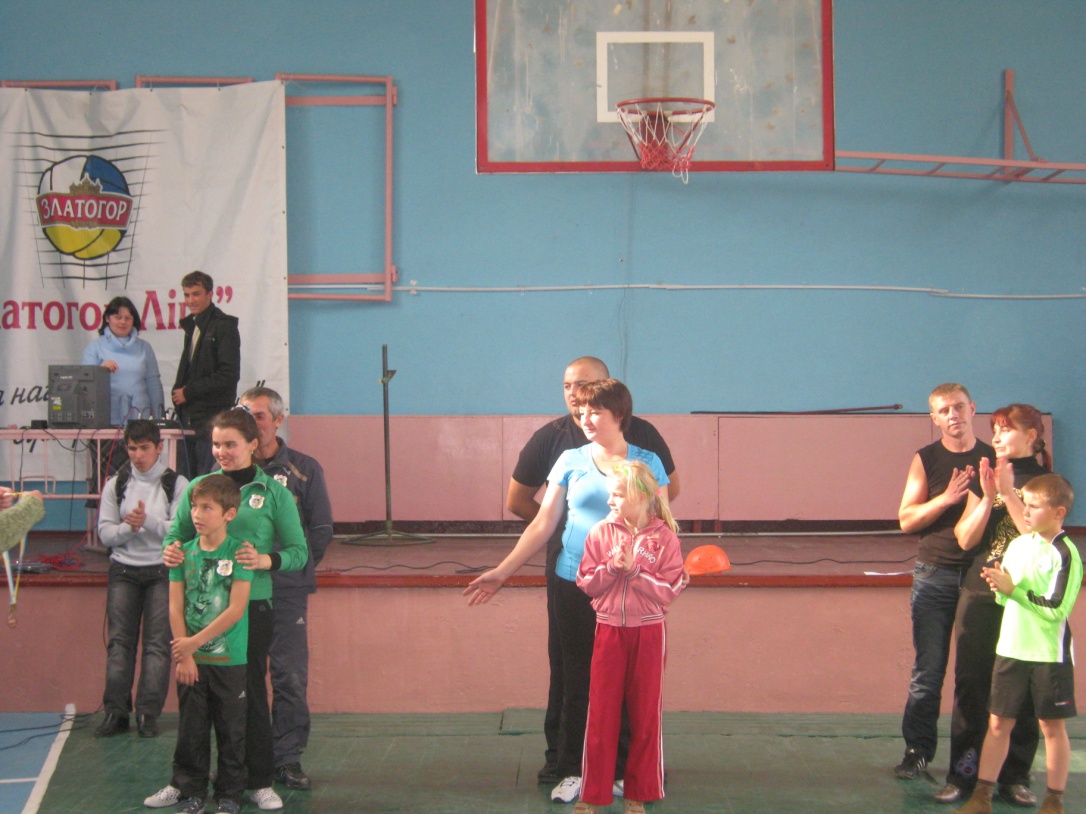 Родинно-спортивне свято
“Тато, мама, я – спортивна сім’я”